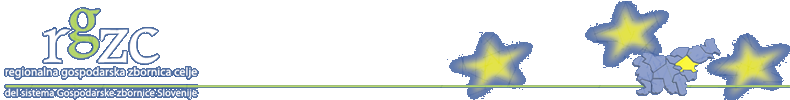 POSLOVANJE GOSPODARSTVA CELJSKE REGIJE
od leta 2008 do 2016
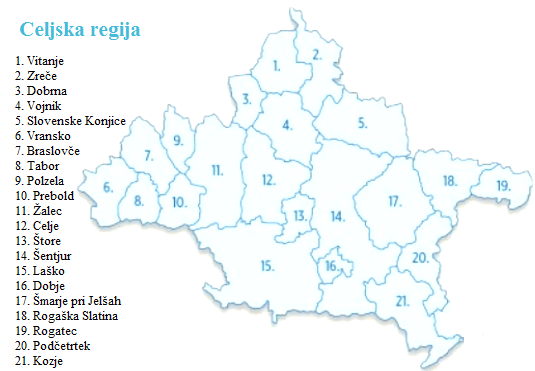 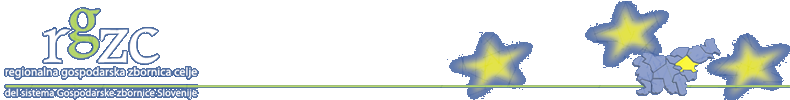 Število podjetij in pri njih zaposlenih
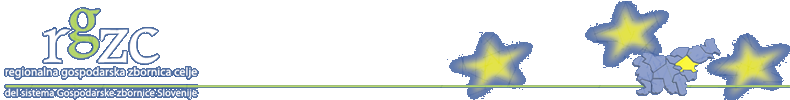 Prihodki in neto dodana vrednost na zaposlenega
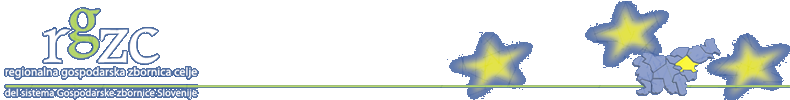 Čisti poslovni izid in povprečna mesečna plača na zaposlenega
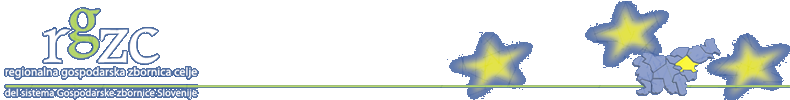 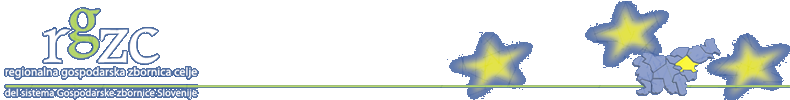 Dodana vrednost v 000€
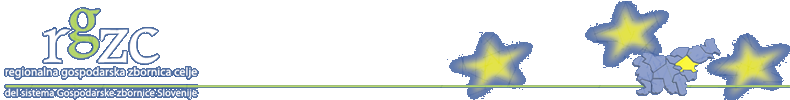 Registrirana brezposelnost v celjski regiji po letih
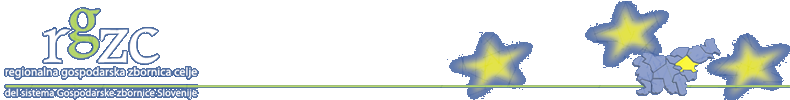 Uspešnost poslovanja družb celjske regije glede na Slovenijo
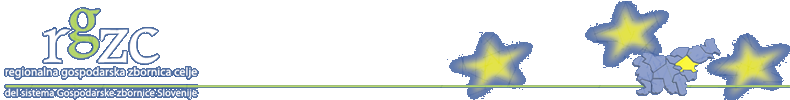 Neto finančni rezultat po letih CE – SLO (v 000€)
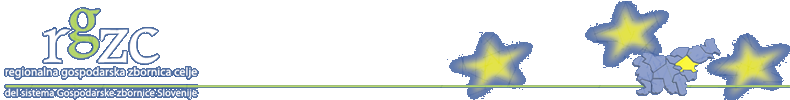 Gibanje neto dodane vrednosti na zaposlenega CE – SLO
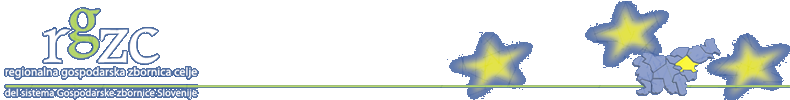 Povprečna mesečna obračunana bruto plača CE – SLO
Vir podatkov: AJPES, ZRSZPreračun: RGZC